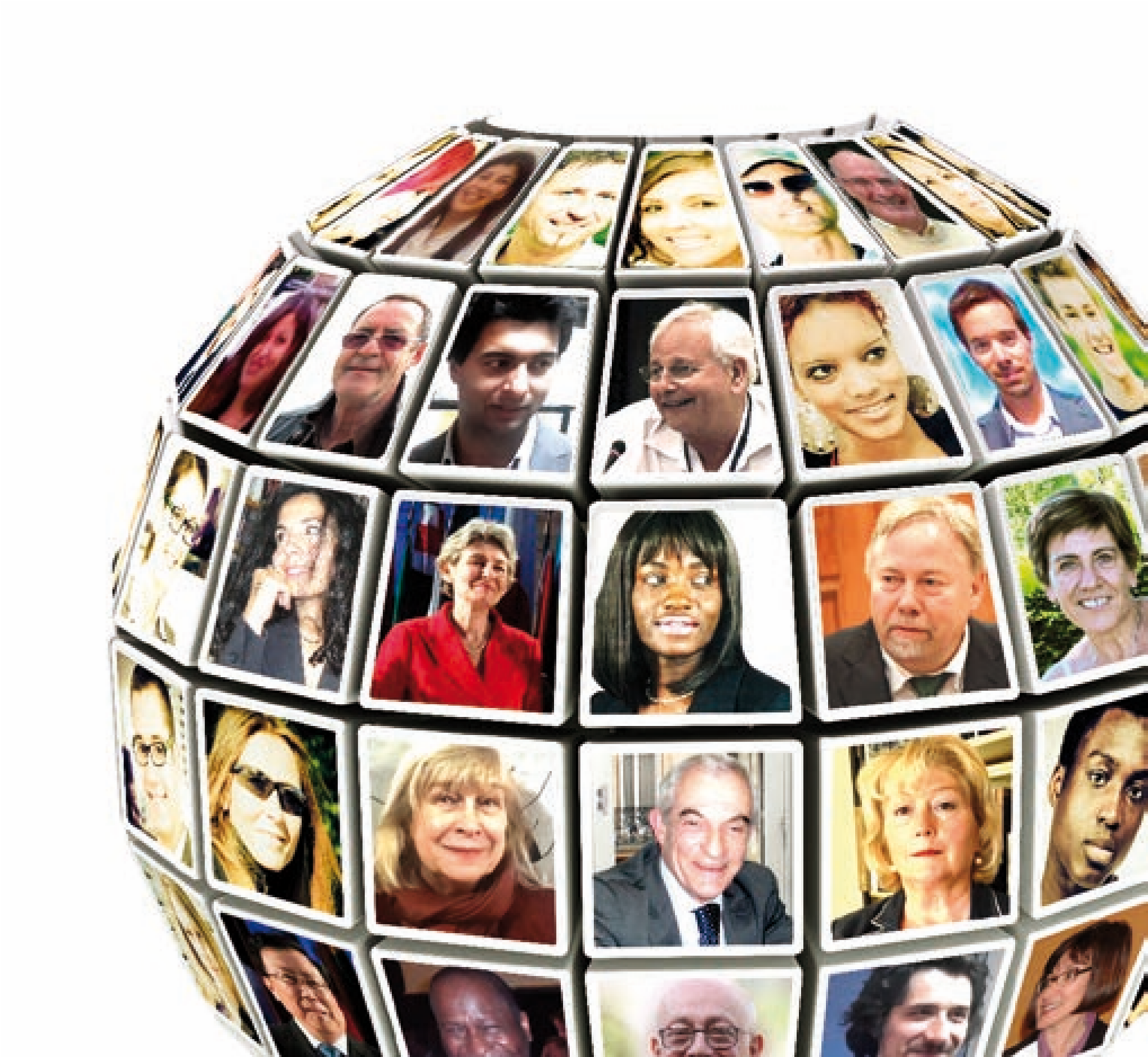 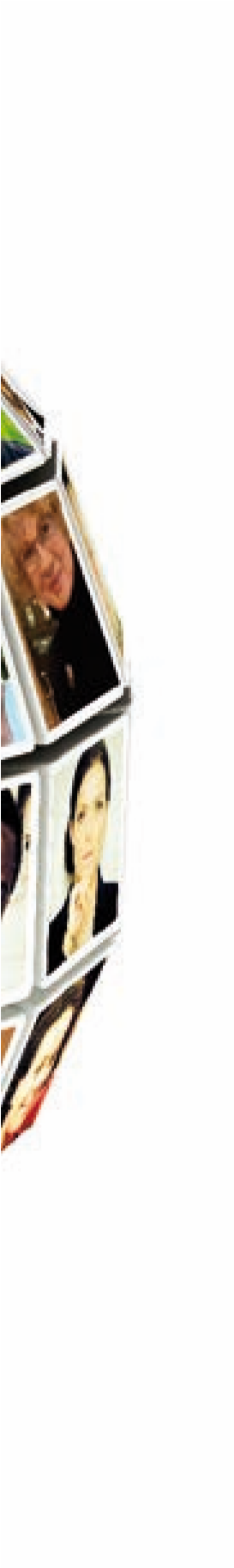 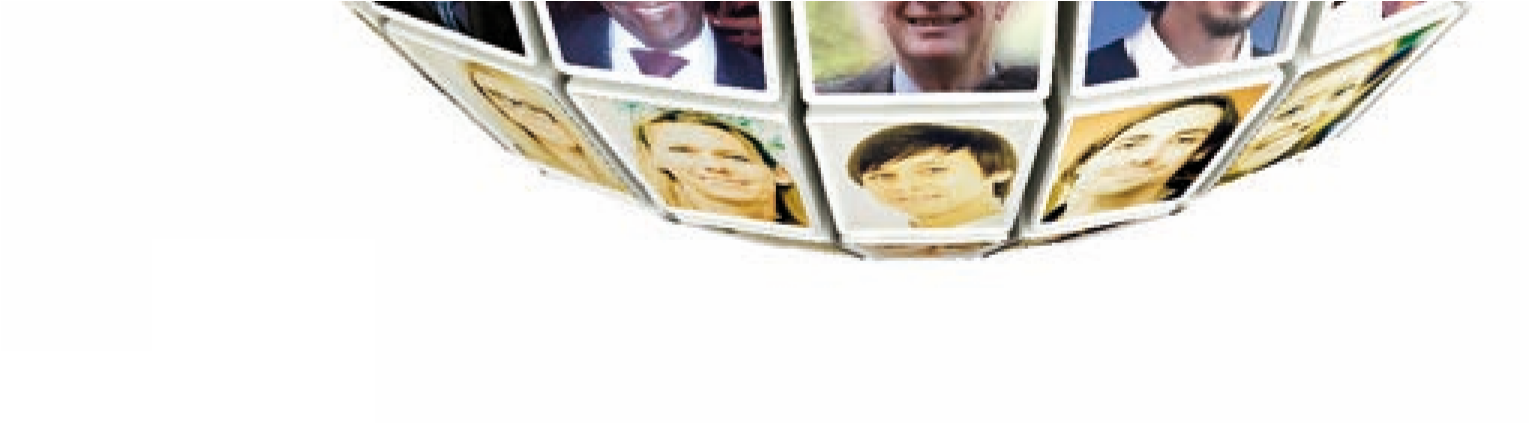 Groupe Up
4ème FORUM MONDIAL CMA UNESCO
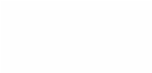 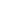 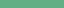 Up Group
4th worldwide forum on LLL
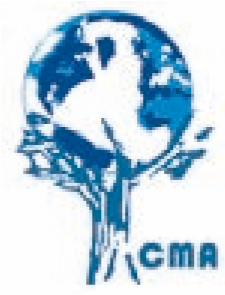 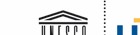 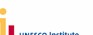 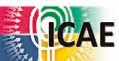 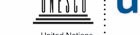 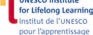 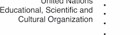 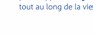 Session internationale N°3
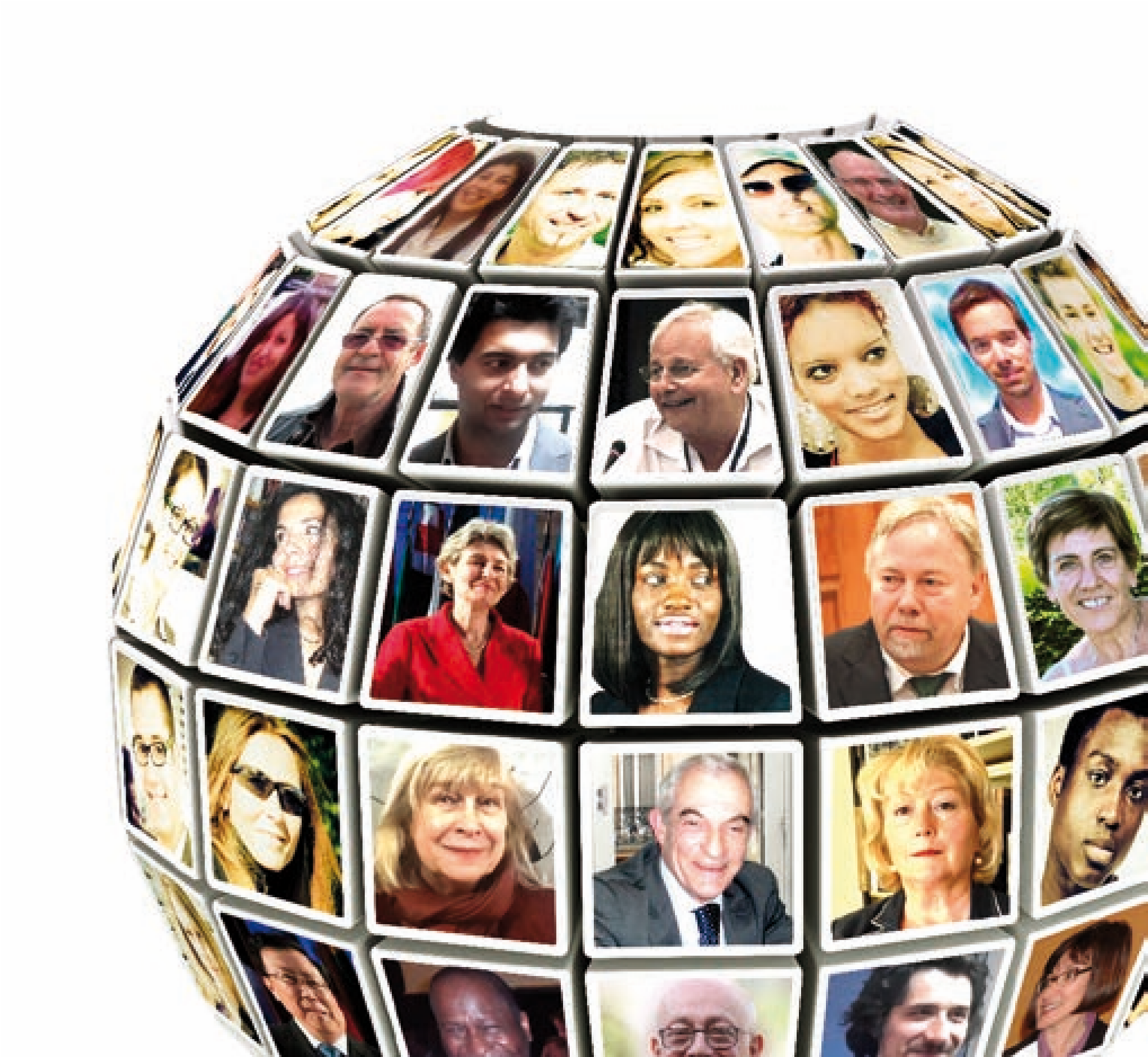 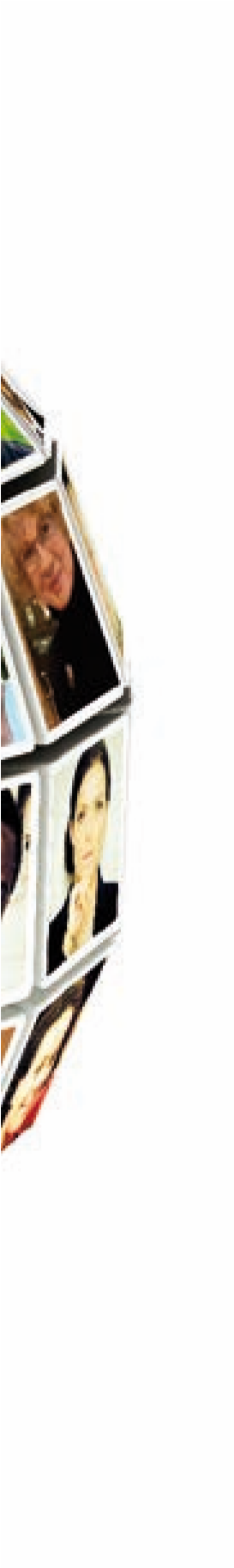 Jean-Philippe
POULNOT
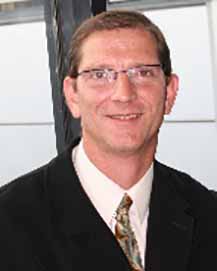 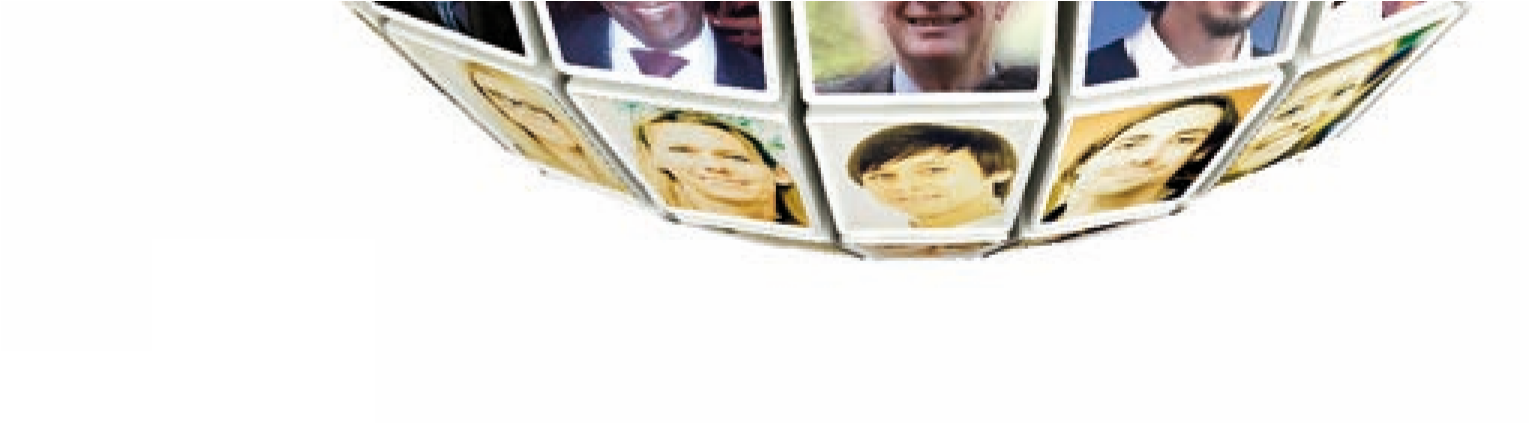 4e forum mondial/ 
4th world forum
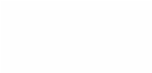 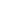 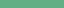 Administrateur du Groupe UP Président de la Fondation et du Comité de Parrainage
Manager of UP group, 
Director for the Partnership and Foundation Commitee
(
Expert
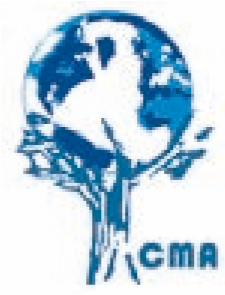 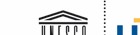 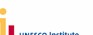  fr : 3  / en : 1
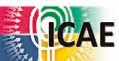 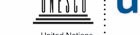 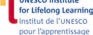 2
5
2015
Sous le patronage de la Commission nationale française
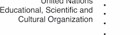 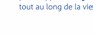 auprès de l’UNESCO
France
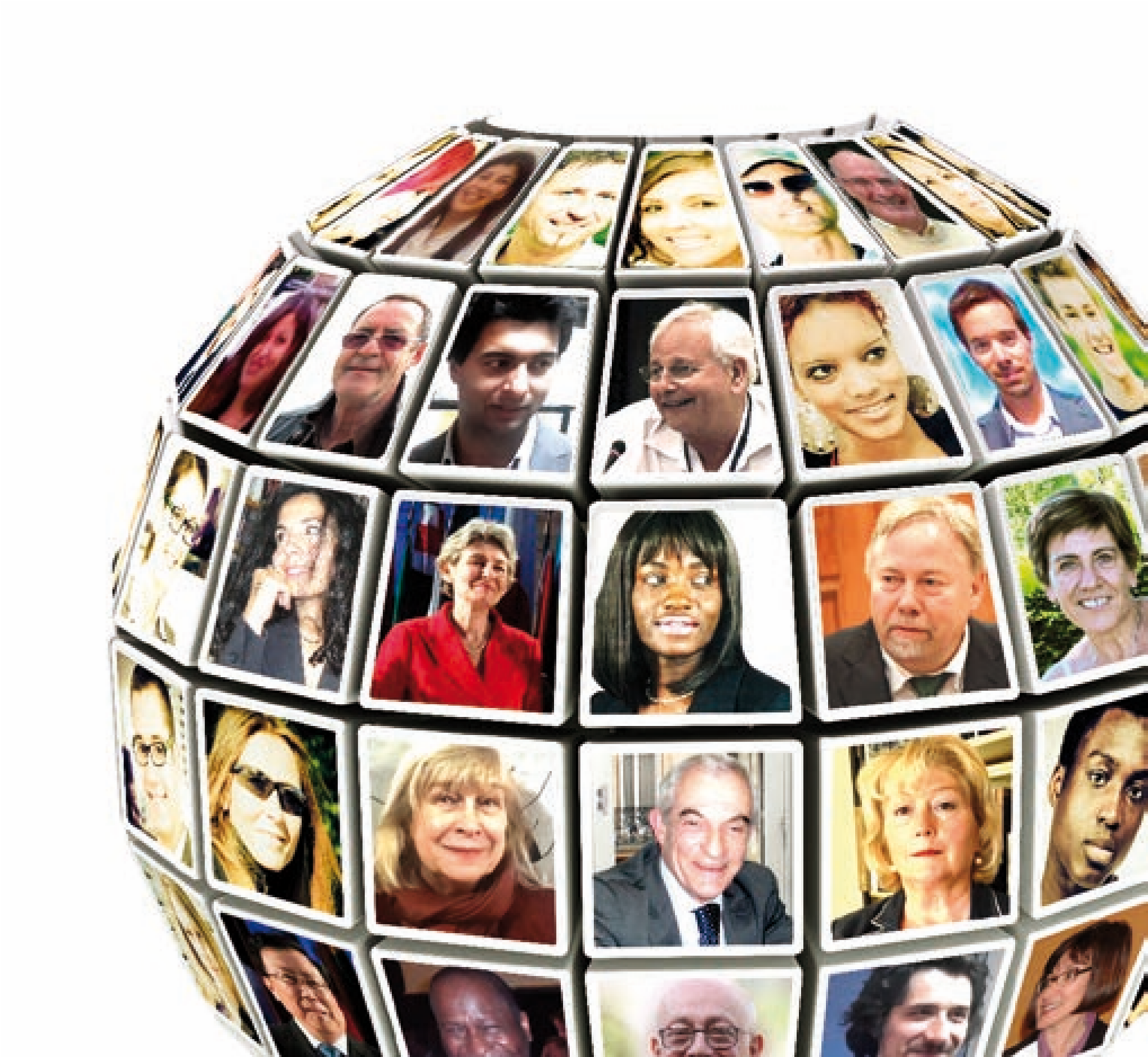 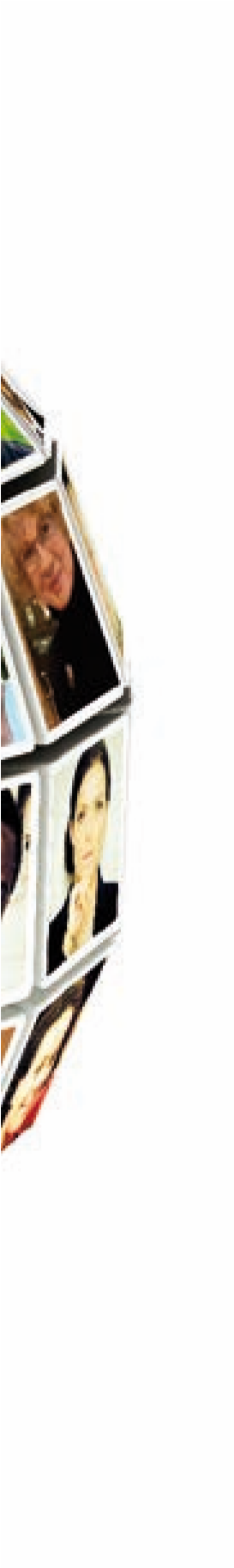 Sommaire / Summary
Bref historique du Groupe Up
A brief history of Up Group
L’apprentissage permanent chez Groupe Up
Long life learning in Up Group
La qualité du dialogue social
The quality of social dialogue

L’engagement
The commitment

Le soutien au développement local et international
Support for local and international development

Perspectives
Prospects
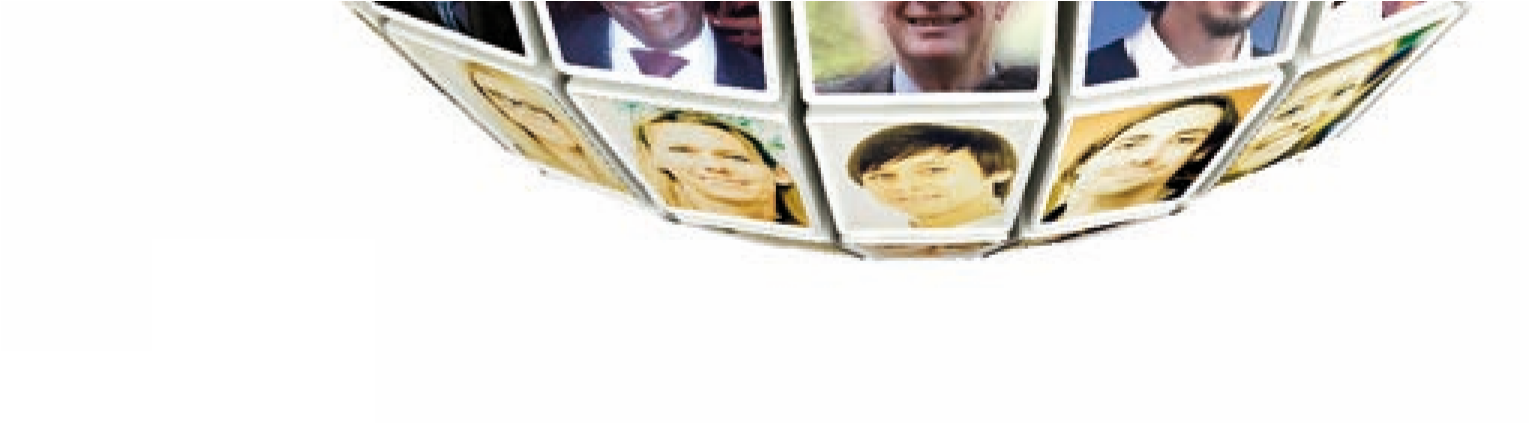 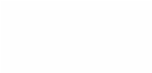 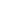 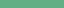 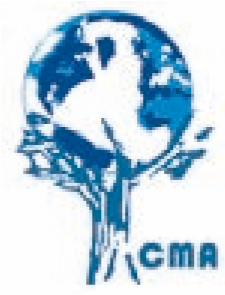 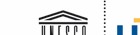 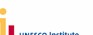 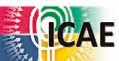 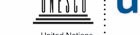 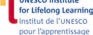 3
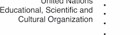 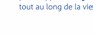 Bref historique du Groupe Up / 
A brief history of Up Group
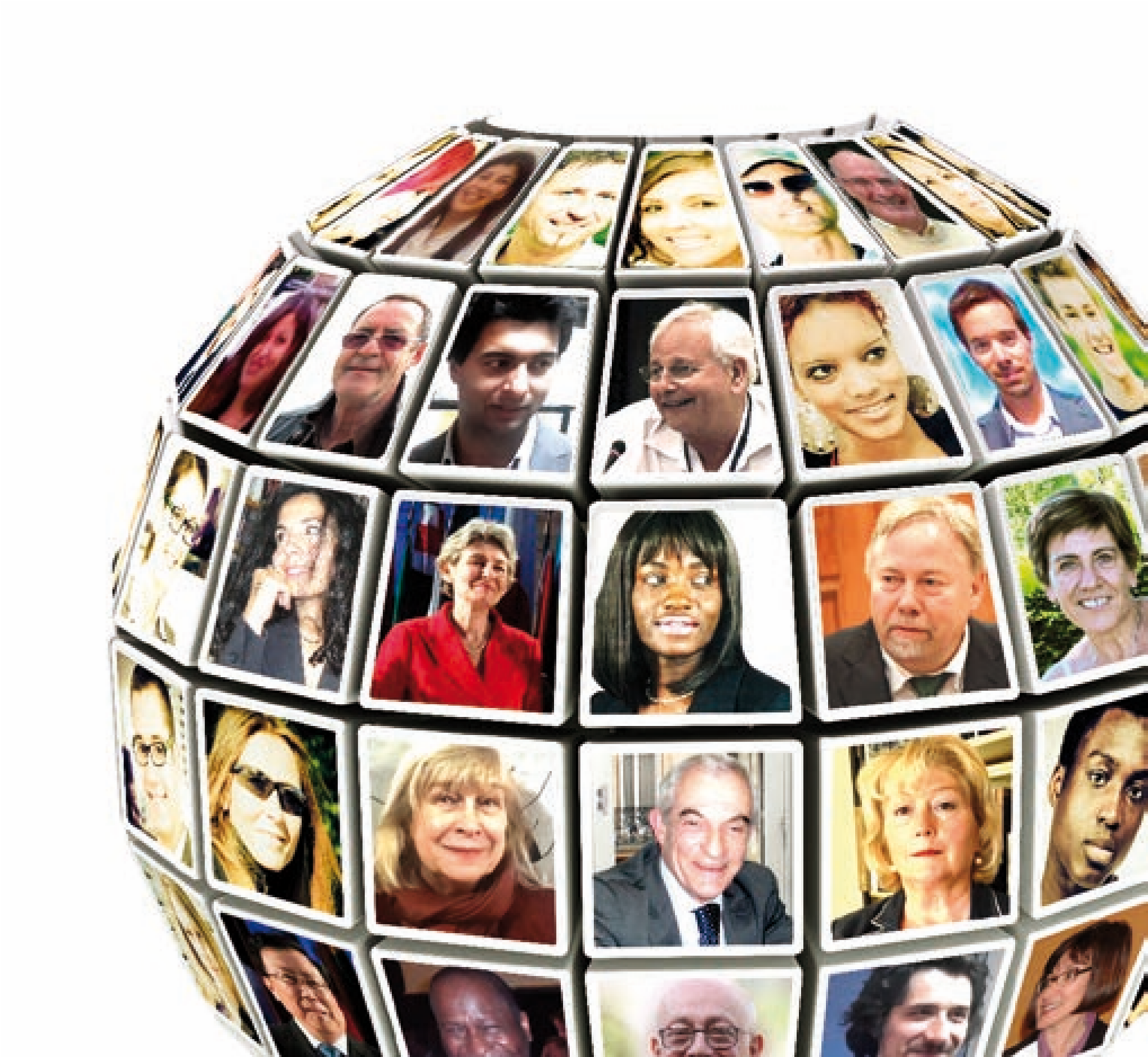 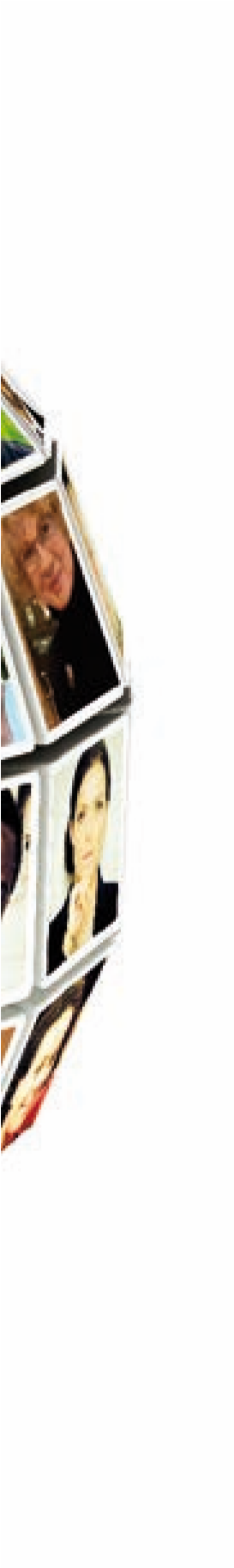 De 1964 au début des années 90’ / From 1964 to the early 90’

Le développement d’un produit unique sur un seul territoire
The development of a single product on a single territory

Des années 1990 à 2006 / From 1990 to 2006

L‘Europe, c'est parti ! les nouveaux produits et services aussi !
Europe, go! new products and services too!

Depuis 2007 / Since 2007
A la conquête du monde !
Conquering the world!
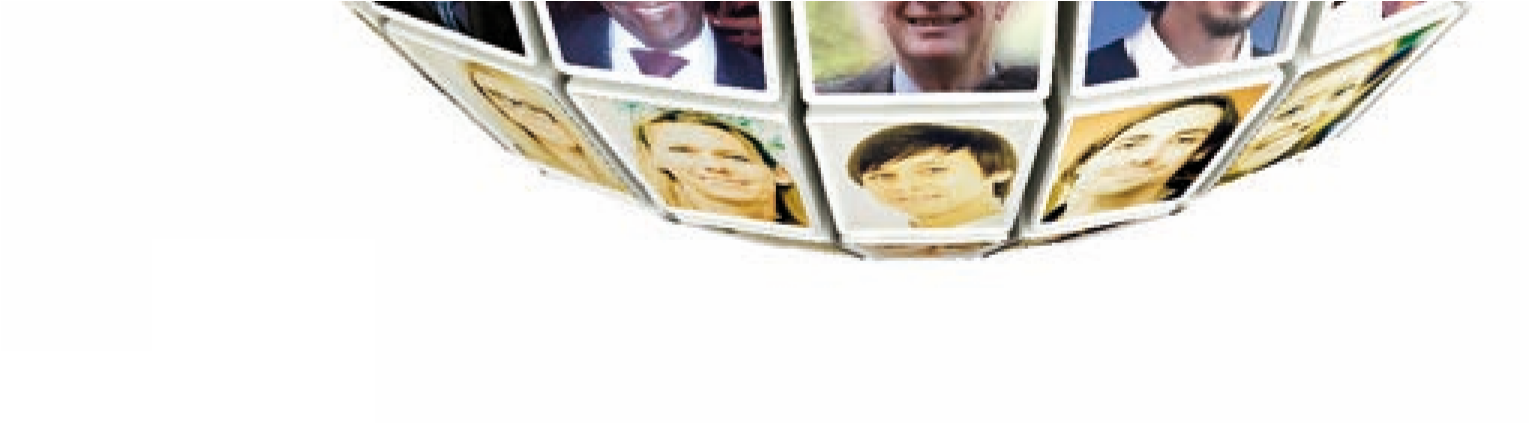 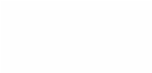 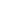 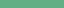 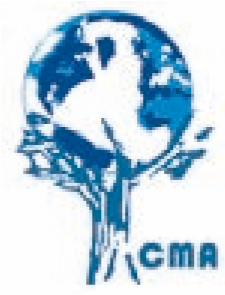 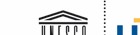 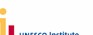 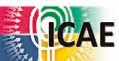 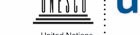 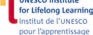 4
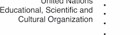 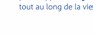 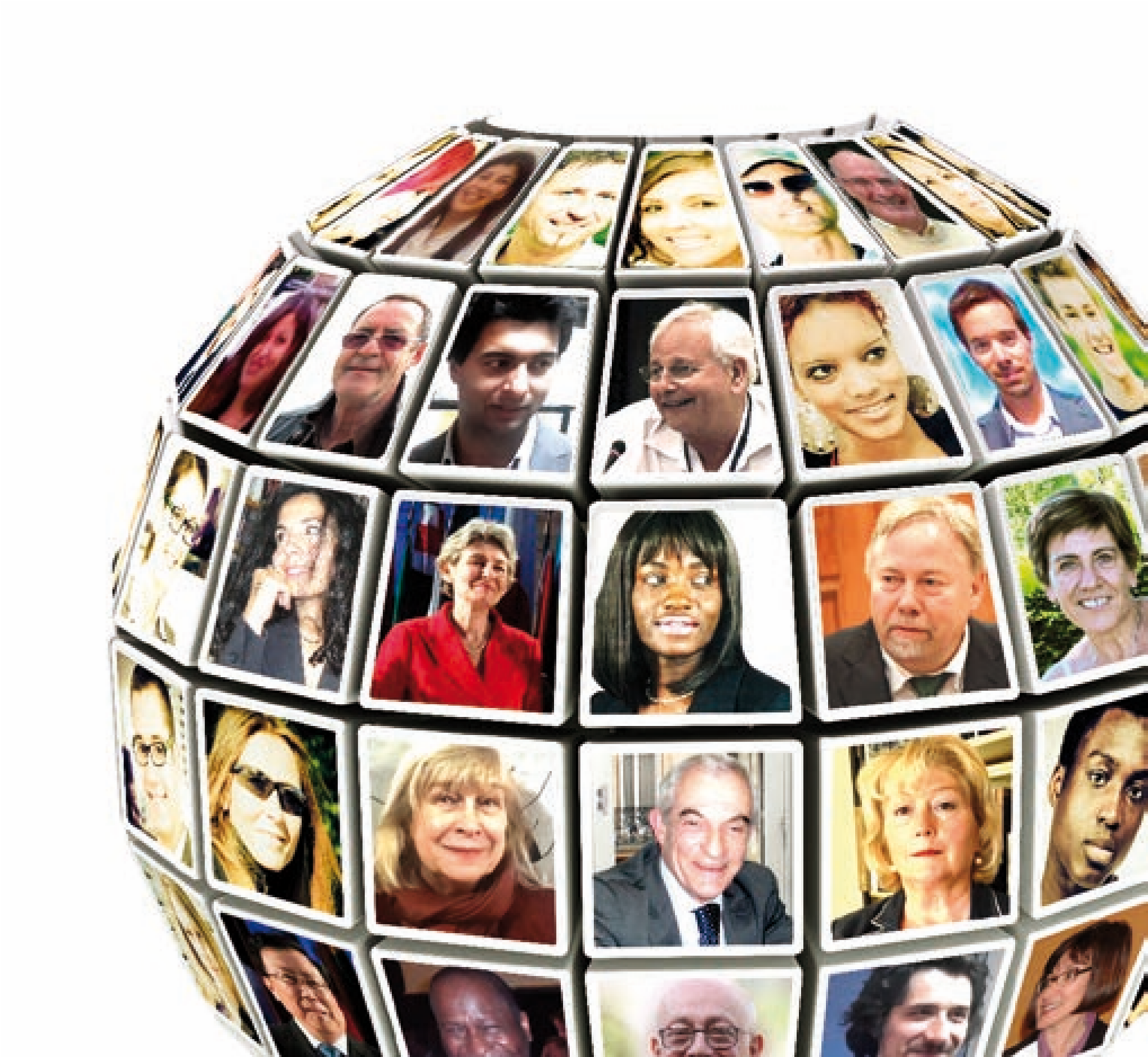 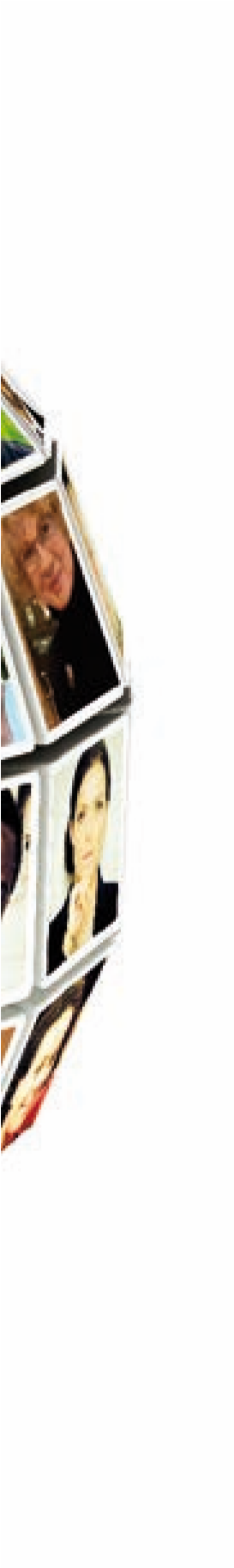 L’apprentissage permanent chez Groupe Up
Long life learning in Up Group
Les parcours d’intégration
The integration process

Le parrainage
Sponsorship

La formation tout au long de la vie (dans l’entreprise)
Long life learning (in the company)

La nouvelle classification des emplois et la GPEC
The new job classification & Jobs and Careers Management

L’émancipation des salariés
Employees empowerment
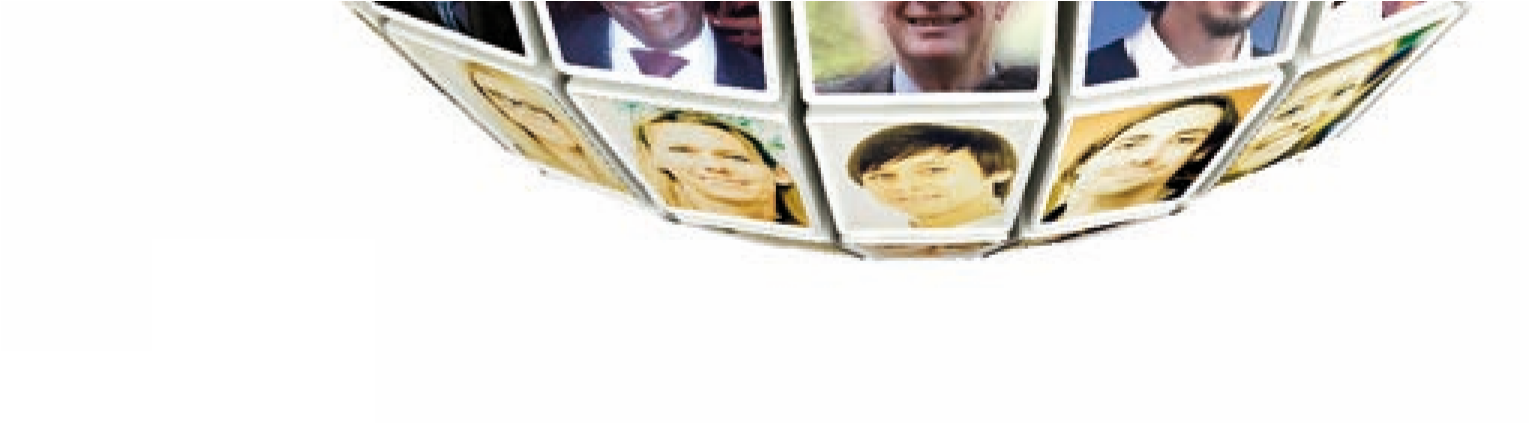 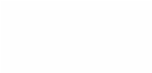 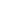 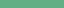 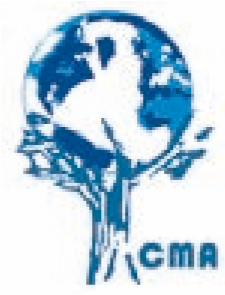 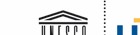 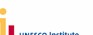 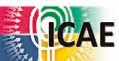 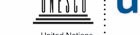 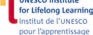 5
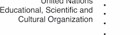 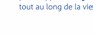 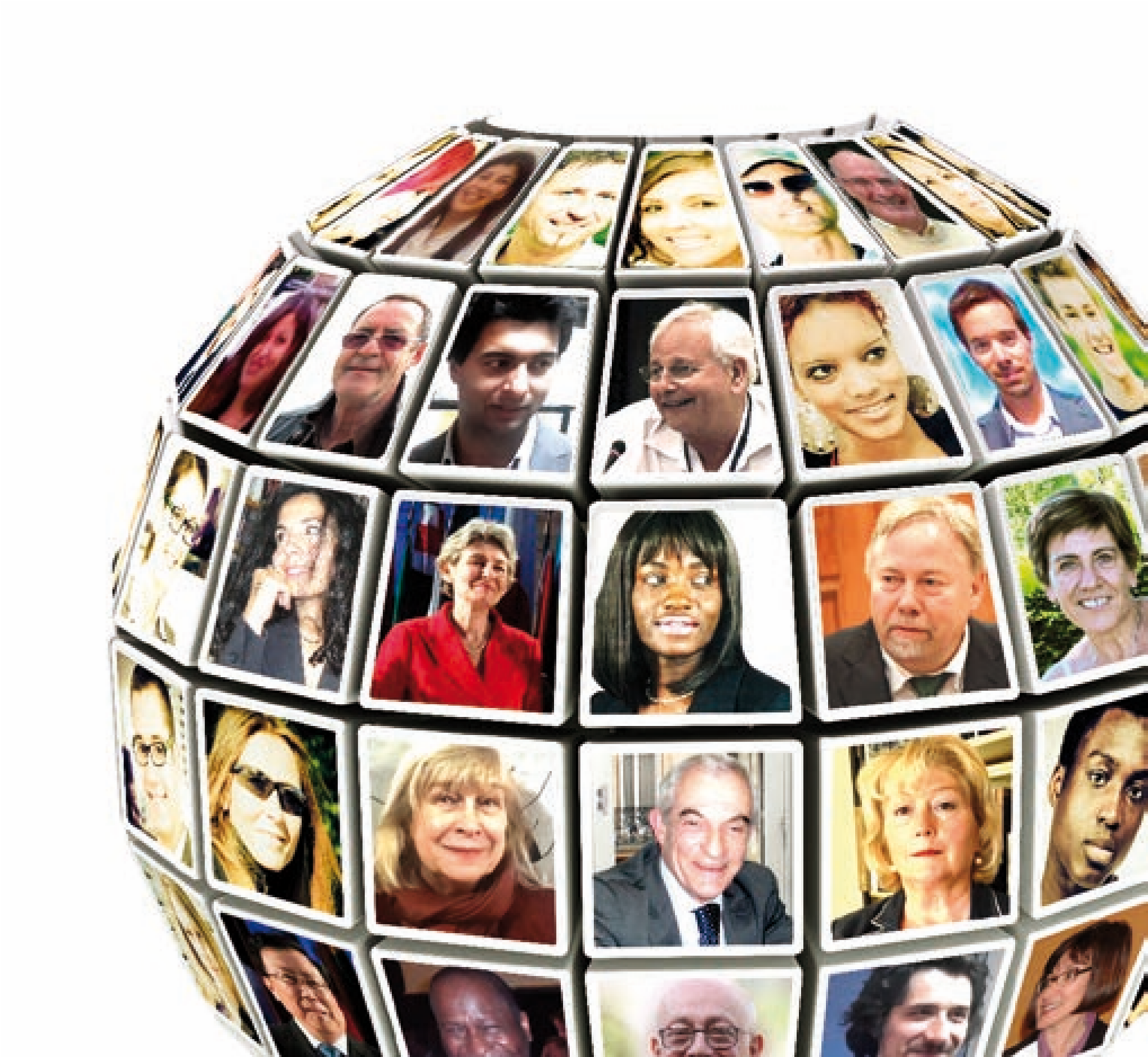 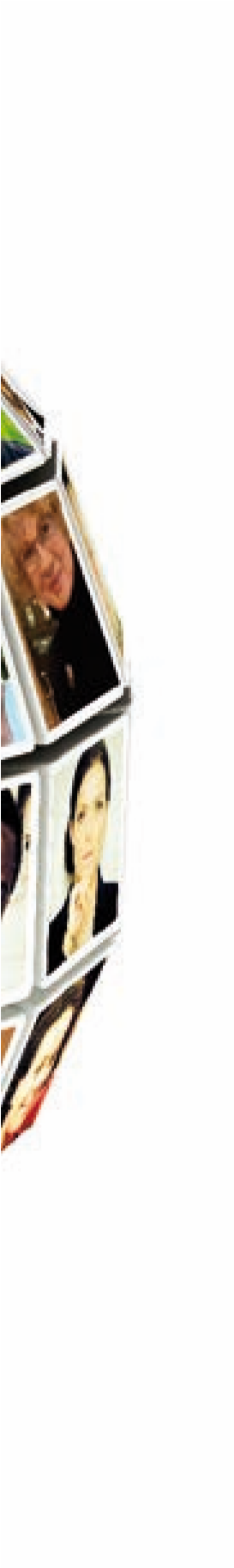 La qualité du dialogue social
The quality of social dialogue
Le Groupe Up et ses relations avec les syndicats
Up Group and its relationship with trade Unions

Instances et projets : la place des institutions représentatives du personnel
Bodie sand projects : the place of trade unionists

Un Comité d’Entreprise Européen exemplaire
An exemplary European Works Coucil
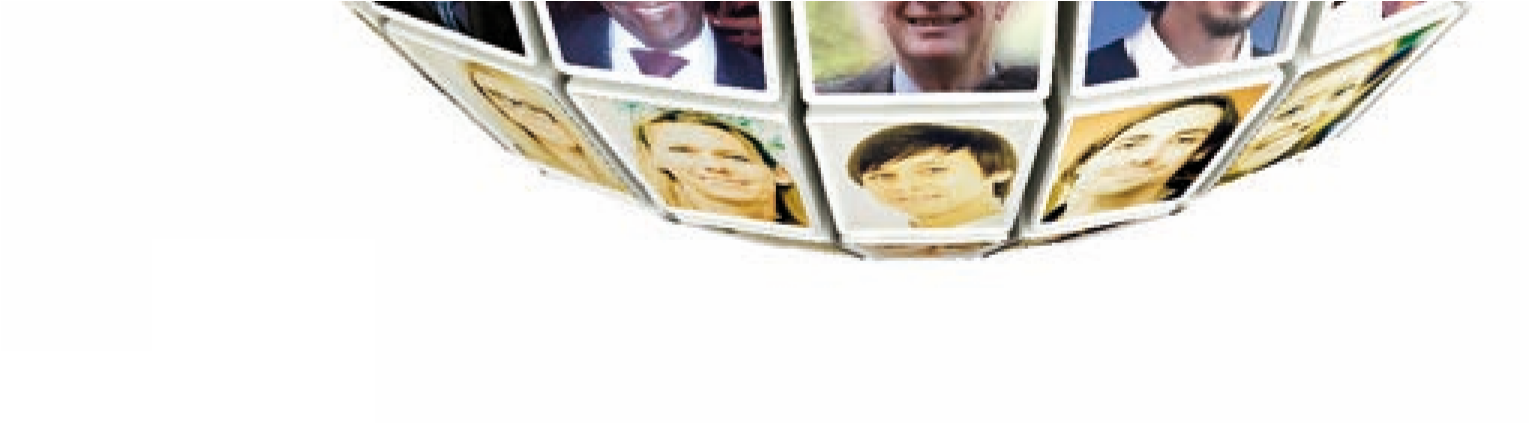 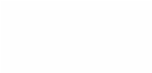 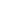 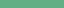 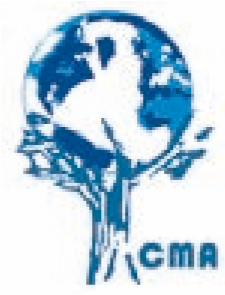 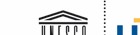 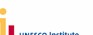 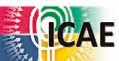 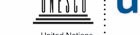 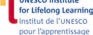 6
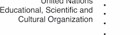 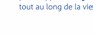 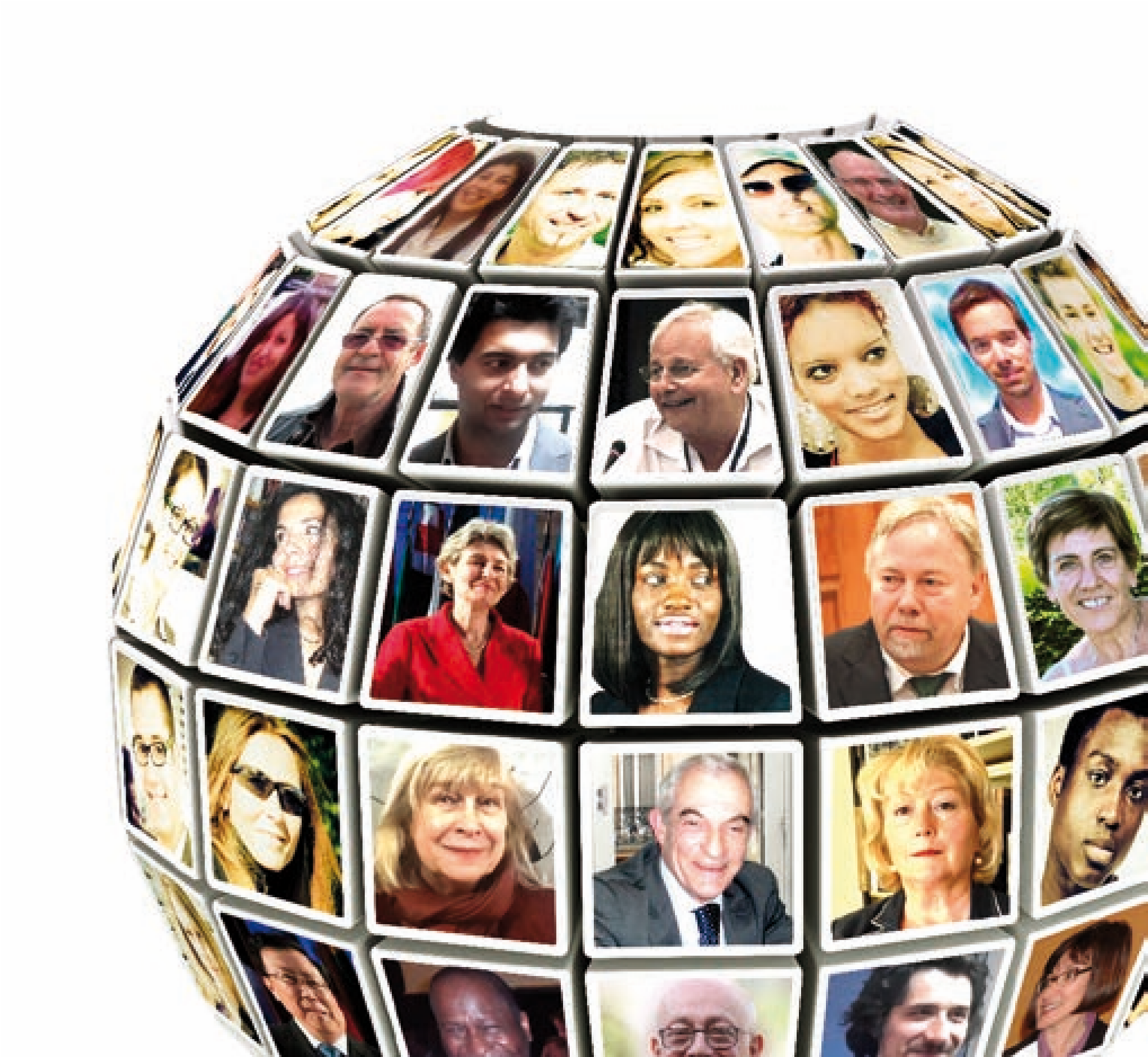 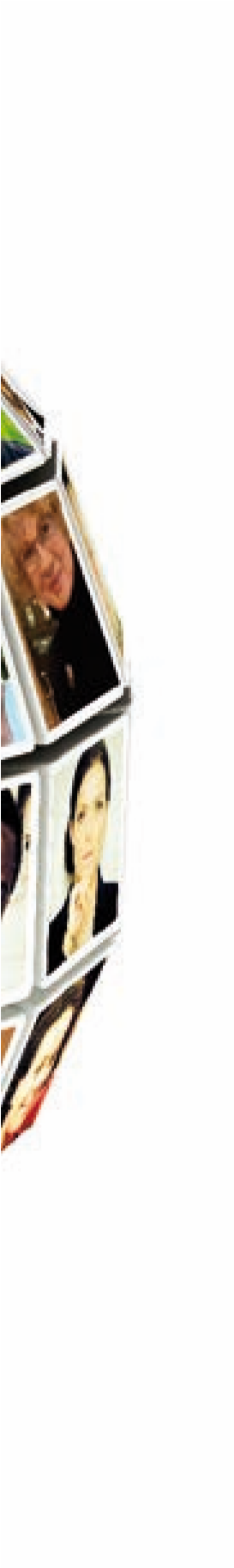 L’engagement
The commitment
L’engagement dans le Groupe Up
Commitment within the Up Group

L’engagement dans la Fondation du Groupe
Commitment within the Up Group Foudation 

L’engagement dans la cité 
Commitment within the civil society
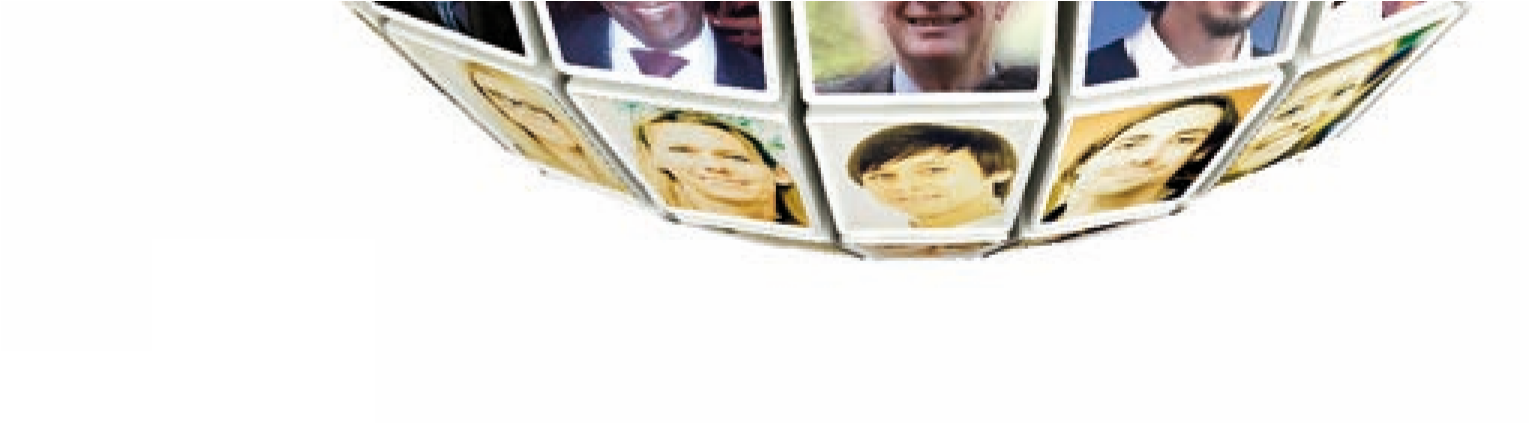 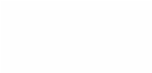 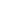 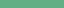 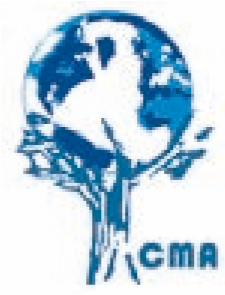 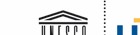 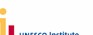 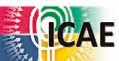 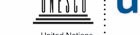 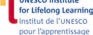 7
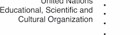 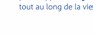 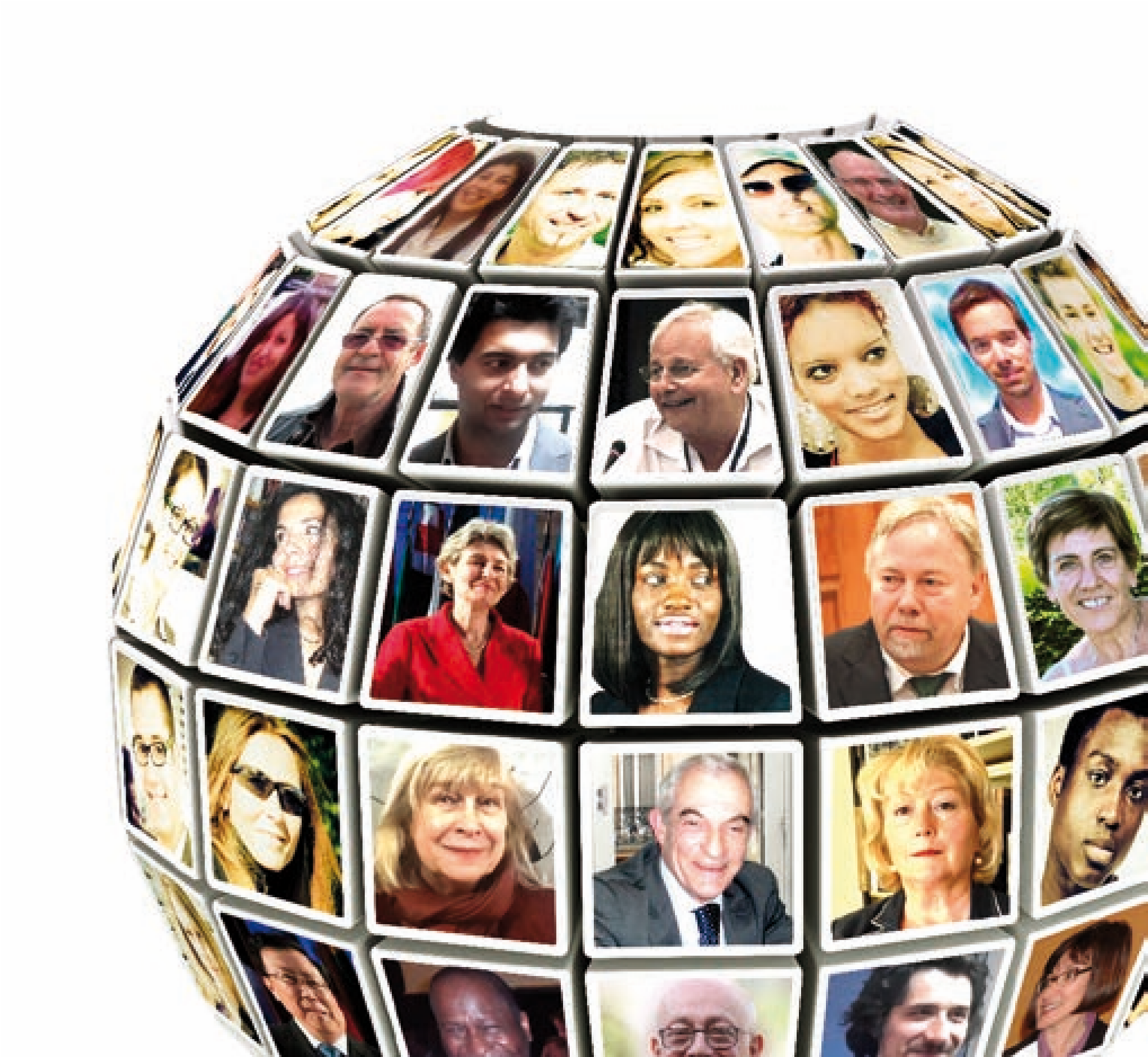 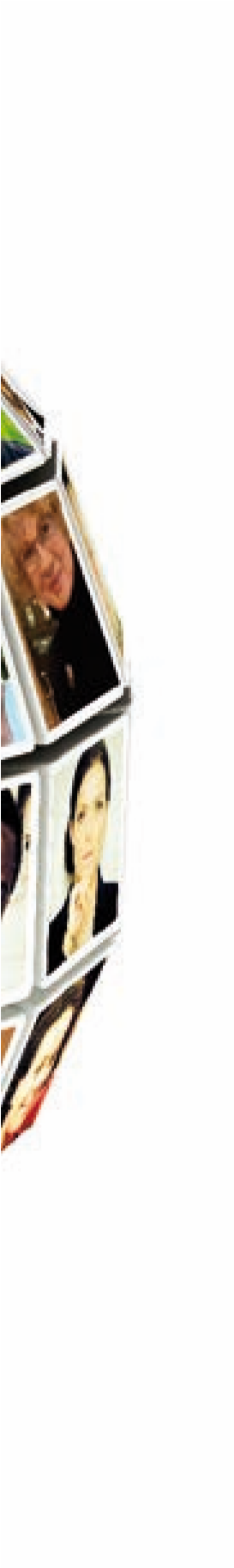 Le soutien au développement local et international
Support for local and international development
Les actions locales et internationales de la Fondation
Local and international actions of the Foundation

Les actions engagées du Groupe Up
The actions of Up Group

Le programme de solidarité des filiales
The Solidarity Programme in subsidiaries

Les investissements financiers du Groupe Up en faveur du développement local et international
The financial investments of the Group Up for local and international development
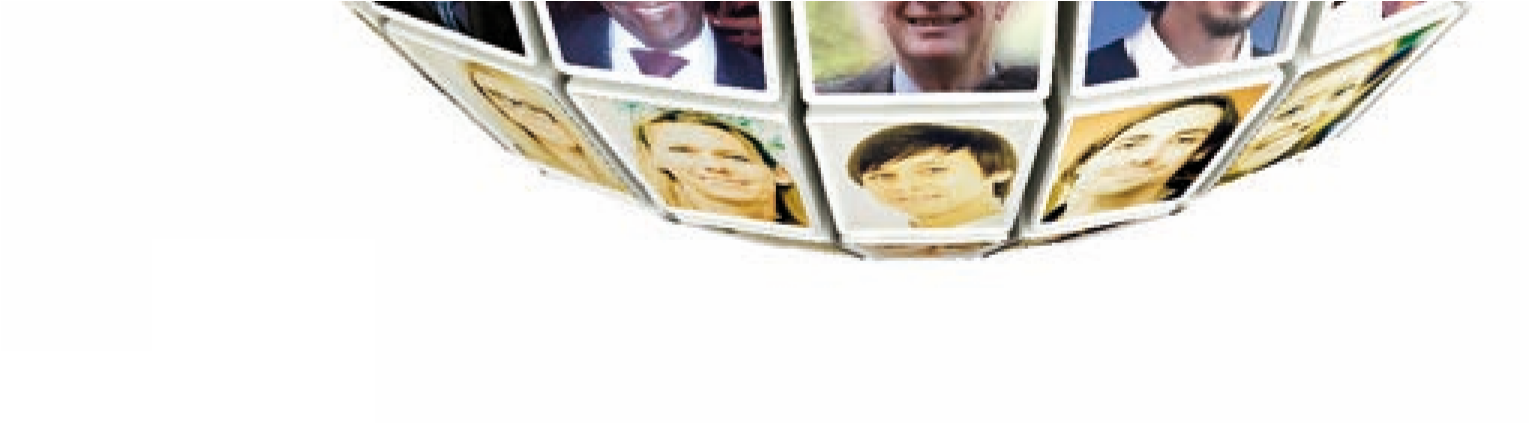 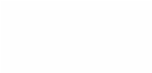 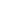 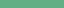 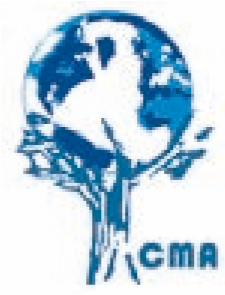 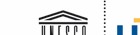 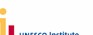 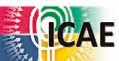 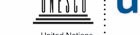 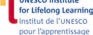 8
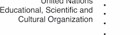 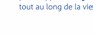 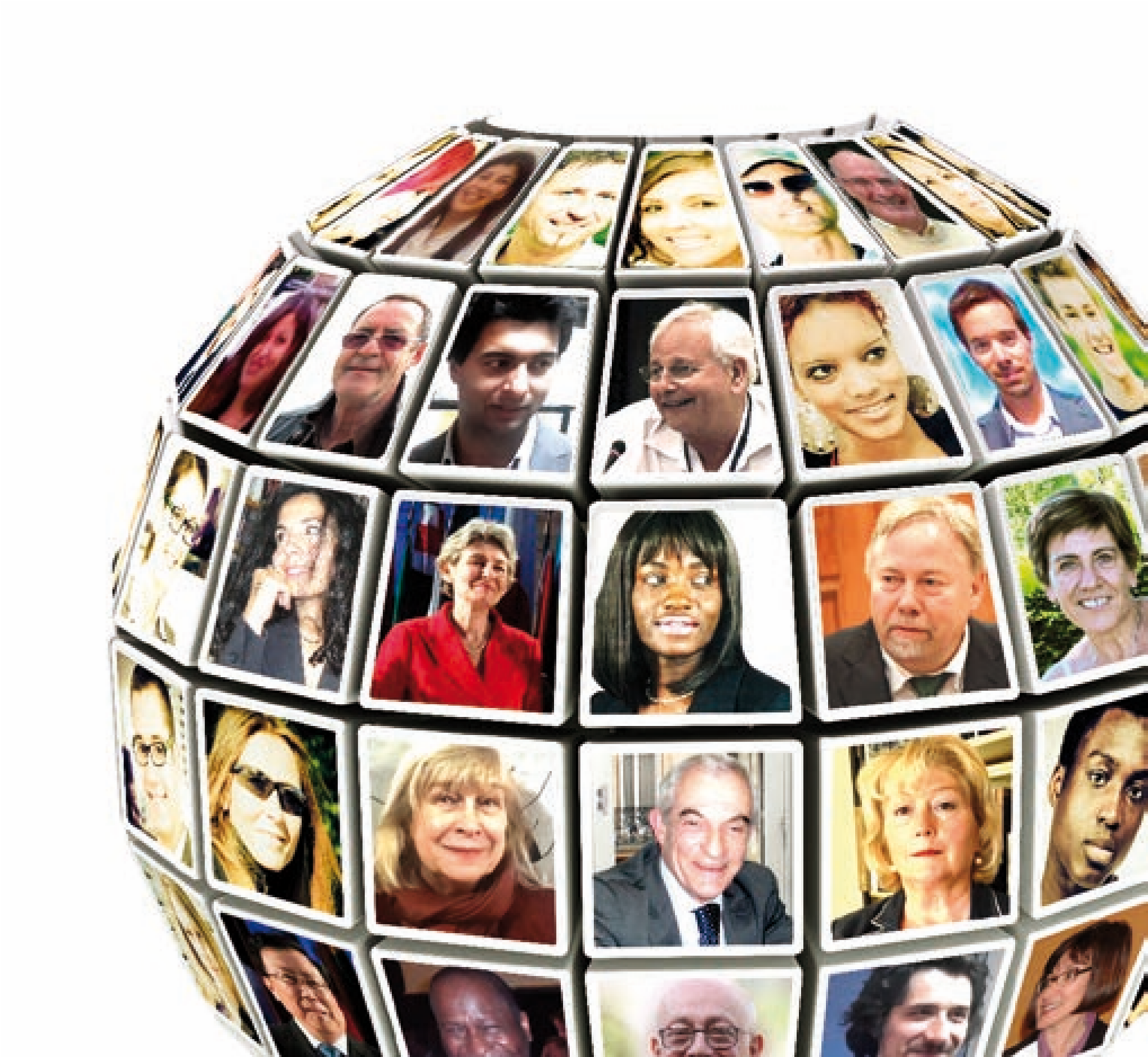 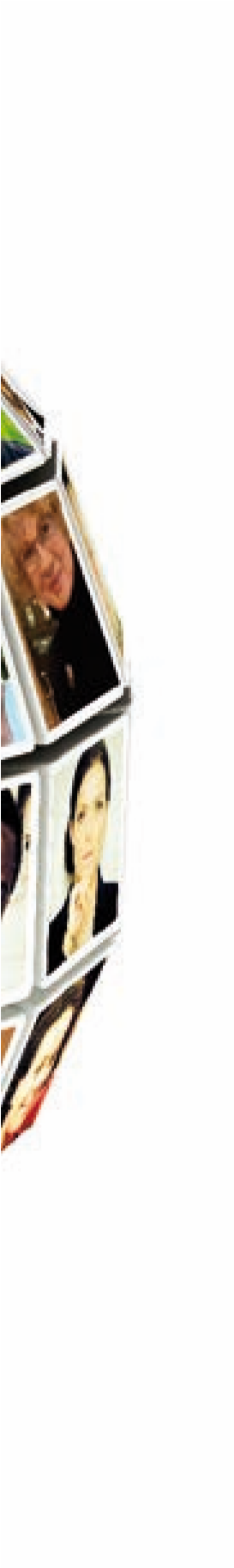 Perspectives
Prospects
Le Groupe Up : un acteur incontournable de l’ESS
Up Group: a key player in the SSE

La co-construction d’outils et de structures
Co-construction of tools and structures
L’exemple des RMB
The MBM example
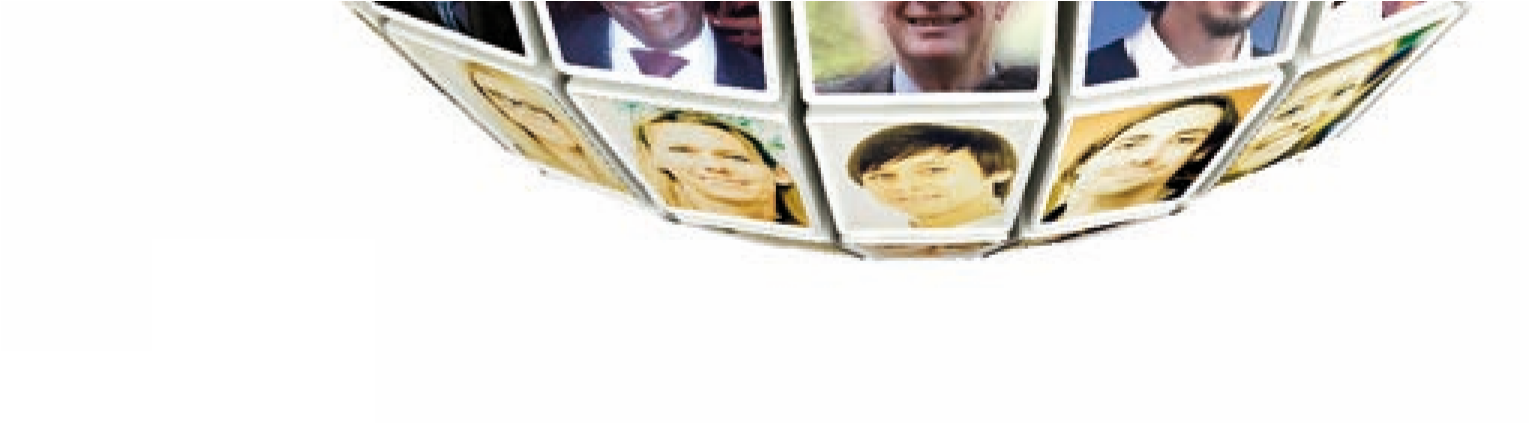 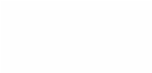 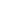 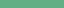 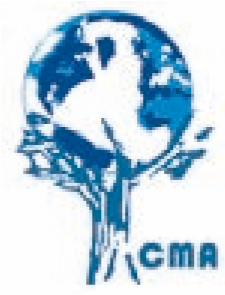 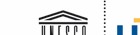 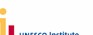 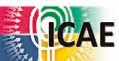 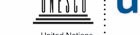 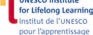 9
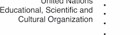 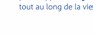 Conclusion
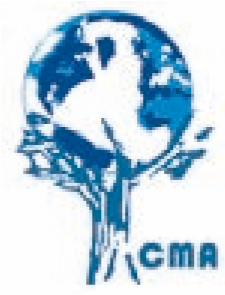 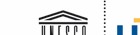 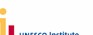 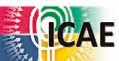 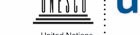 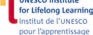 10
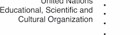 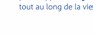